SERVICES & INFRASTRUCTURE
Print Services
Designing and Creative services
All kind of Digital / Offset Printing & Finishing Jobs required by Corporates
End – to – End solution with the distribution of Documents
Digitization Services 
Scanning, Indexing and Conversion in  various File Formats
DMS as Cloud service (Data Centre )
Infrastructure
BUSINESS MODEL- PRINT CENTER
Organisations
Print Center
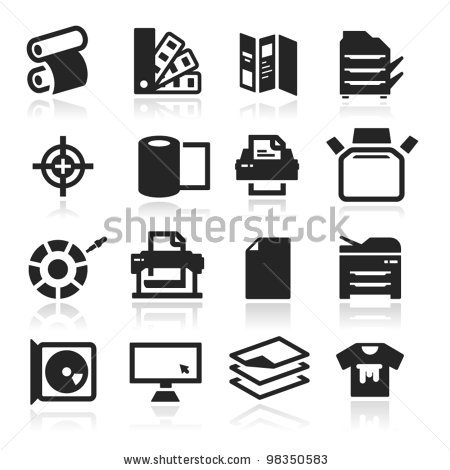 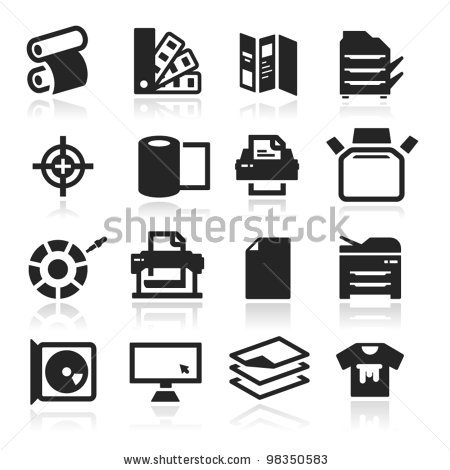 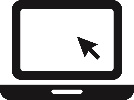 Machines/Infrastructure
Scanning
Printing
Copying
+
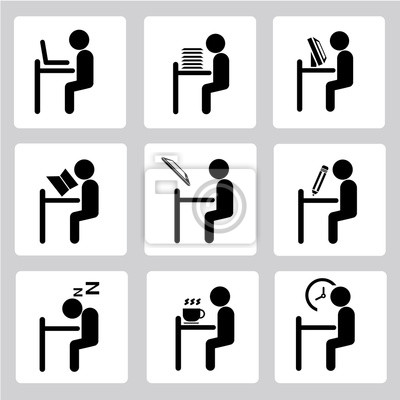 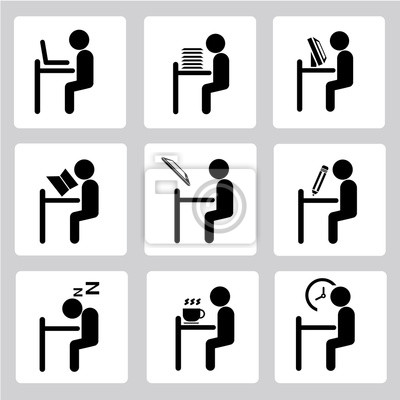 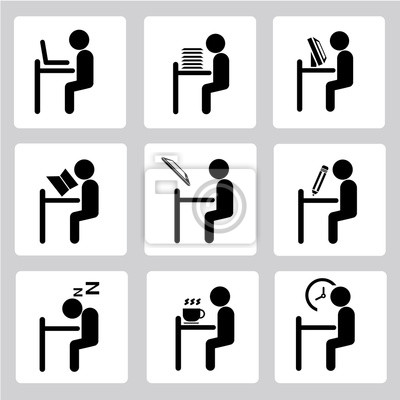 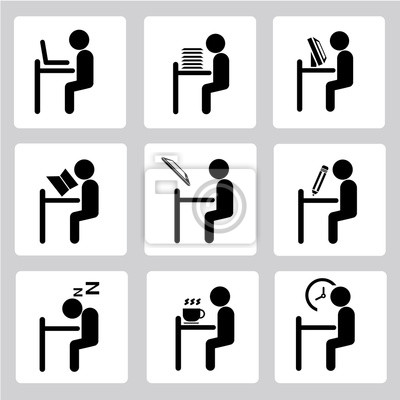 Workforce
Sales Force
BUSINESS MODEL – APP SERVICE
Application
Students
CAT
IIT-JEE
CPMT
IAS
AIEEE
BANK PO
RAILWAYS
NDA
Coaching Institutions
BUSINESS MODEL - CABS
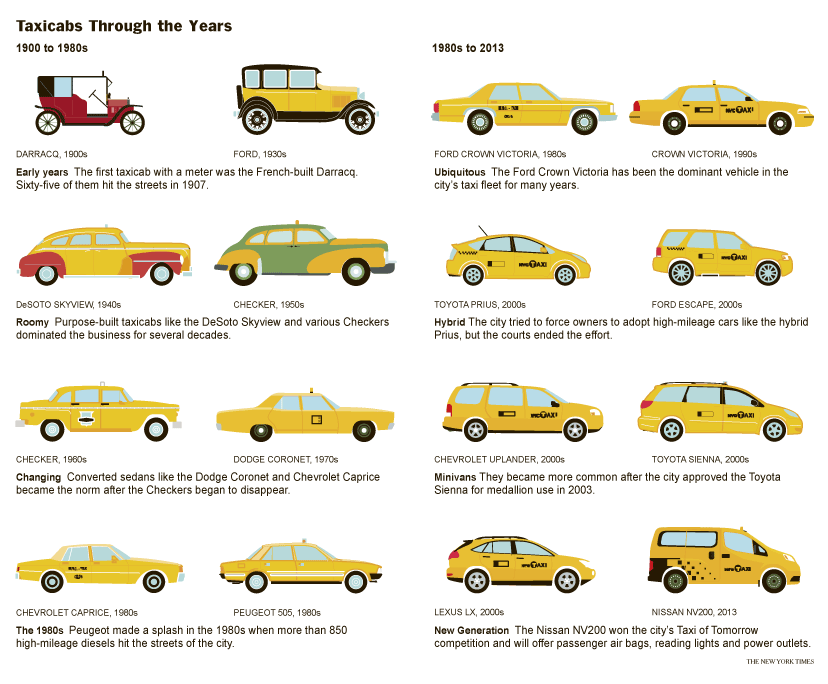 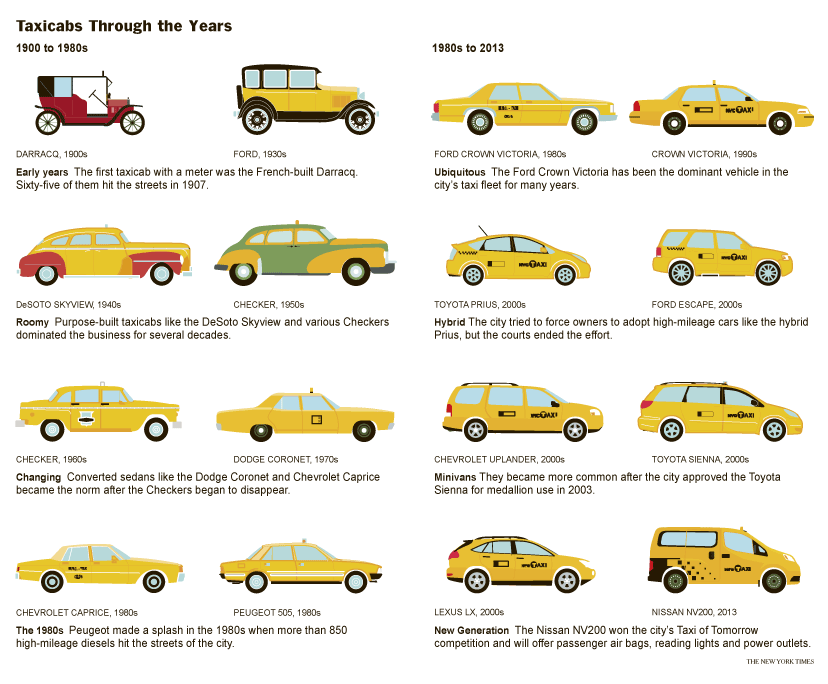 180
CABS
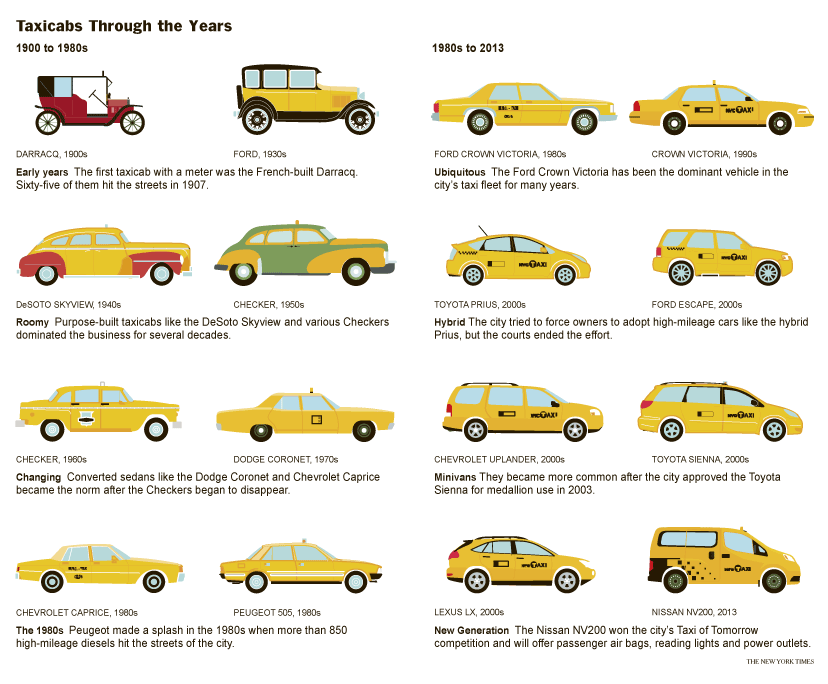 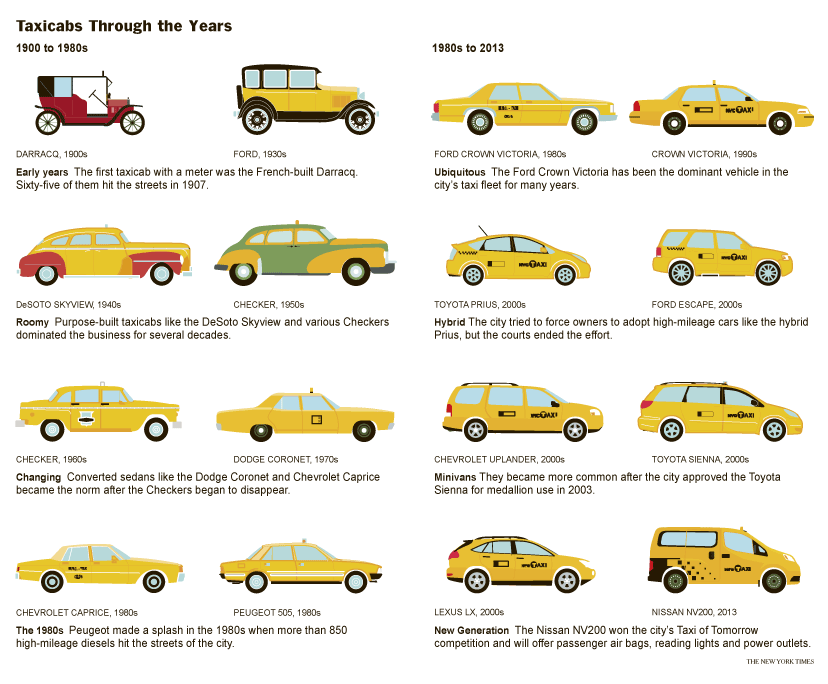 cabs owned
+
Call Center Employees
10
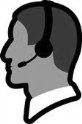 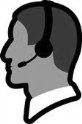 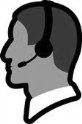 Customer Service
Representatives
Drivers
Rs 1,850
of daily collection
TIMELINES FOR BUSINESS HISTORY
HISTORICAL PERFORMANCE
Started Delivering IT Solutions
Won a large mobile app project
Patented apps in healthcare
Offshore delivery center in India
Graph not accurately scaled to time
2007-09
2010
2011
2012
2013
2014
i- app
Launching Early Jan 14
Started office Chicago
Mobile gaming applications
Ventured into animation
POINTING OUT LOCATIONS
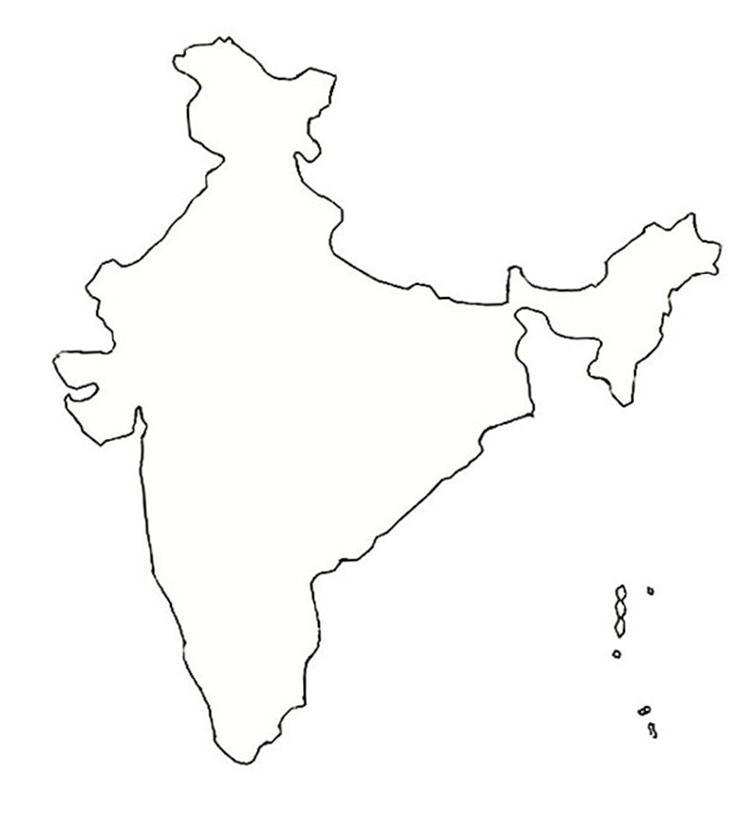 Delhi
Mumbai
Bangalore